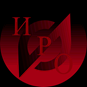 ГОАУ ЯО  Институт развития образования
Деятельность ИРО по реализации региональных проектов и программ в 2015 году
Перечень региональных проектов (программ) ИРО
Программа  сопровождения региональной инновационной инфраструктуры (РИП)
Региональный проект по сопровождению школ, работающих в сложных социальных контекстах 
Региональный проект «Подготовка рабочих кадров, соответствующих требованиям высокотехнологичных отраслей промышленности на основе дуального образования»
Региональный проект «Развитие кадрового потенциала системы образования ЯО»
Региональный проект « Образовательный комплекс региона»,  малый проект «Развитие неформального образования»
Проекты и программы, реализуемые ИРО в рамках ОЦП
Региональный проект « Создание службы медиации» (в стадии разработки)
ОЦП "Модернизация профессионального образования в соответствии с приоритетными направлениями развития экономики Ярославской области на 2013-2015 годы» (отдельные мероприятия по поручению ДО)
Региональный проект « ГТО. Внедрение комплекса ГТО»  (отдельные мероприятия по поручению ДО)
Региональный комплексный проект«Разработка и внедрение региональной  стратегии помощи школам, работающим в сложных социальных контекстах и показывающих низкие образовательные результаты»
Стратегические цели проекта:

Сокращение разрыва в качестве образования между успешными и неуспешные школами.

Обеспечение учебной успешности каждого ребенка, независимо от места жительства, социально-экономического статуса семьи.
Региональный комплексный проект«Разработка и внедрение региональной  стратегии помощи школам, работающим в сложных социальных контекстах и показывающих низкие образовательные результаты»
Задачи проекта на 2015 год: 
Формирование инфраструктуры поддержки школ в разработке и реализации программ перехода в эффективный режим работы.
Внедрение в практику управления ОУ и профессиональным развитием педагогов методов управления результатами.
Создание и развитие различных форм профессионального взаимодействия в региональной (муниципальной) системе образования: профессиональных сообществ директоров, педагогов, сетей школ, территориальных предметных (межпредметных) объединений.
Стимулирование (создание условий) и поддержка участия школ, работающих в сложном социальном контексте, в конкурсах и проектах  регионального и муниципального уровней.
Направления деятельности ИРО в 2015 году по проекту
Разработка механизмов, стимулирующих переход школ в эффективный режим работы на региональном и муниципальных уровня
Развитие профессиональной компетентности учителей школ-участников проекта
Разработка инструментария для мониторинга реализации программы мониторинга и организация проведения мониторинга
Разработка программы комплексного анализа деятельности ОО по переходу школ в эффективный режим работы на основе данных мониторинга
Реализация программы по сопровождению инновационной инфраструктуры
Цели: 
Сформировать методические, организационные, информационные  ресурсы, способствующие выявлению, сопровождению и внедрению инновационных практик в региональной системе образования  (из проекта стратегии ИРО)
Обеспечить научно - методическое сопровождение инновационной деятельности в РСО (из проекта стратегии ИРО)
Реализация программы по сопровождению инновационной инфраструктуры
Задачи:
Создать условия (кадровые, организационные, мотивационные, информационно-методические) для обеспечения выявления, сопровождения и внедрения инновационных практик в РСО
Разработать новые механизмы взаимодействия участников инновационной деятельности для выявления, сопровождения и внедрения  инновационных практик в  РСО
Обеспечить работу творческой лаборатории по прогнозированию и анализу результативности и эффективности инновационной деятельности.
Определить единые подходы к  созданию научно-методической продукции.
Проработать наиболее рациональные способы продвижения научно-методической инновационной продукции 
Обеспечить опережающее оснащение инновационной деятельности соответствующей научно-методической продукцией
Направления деятельности ИРО в рамках программы в 2015 году
Организация работы Школы методиста
Организация работы Межмуниципального  координационного совета методических служб
Проведение Педагогических субботников
Сопровождение РИП
Проведение межмуниципальных  мероприятий по организации инновационной деятельности
Региональный проект «Развитие кадрового потенциала системы образования ЯО
Цель: создание условий для формирования актуальных профессиональных компетенций педагогических работников образовательных организаций
Задачи:
Обеспечение внедрения профессионального стандарта в РСО
Разработка и внедрение в практику ОО методики диагностики уровня сформированности актуальных профессиональных компетенций педагогических работников
Разработка и распространение в РСО технологии формирования индивидуальных программ развития педагогических кадров
Развитие вариативных форм повышения квалификации
Направления деятельности ИРО  по проекту в 2015 году
Развитие профессиональных сообществ в сфере образования
Разработка и внедрение (на уровне апробации) эффективных моделей повышения квалификации
Сопровождение ММС с целью совершенствования системы методического обеспечения образовательной деятельности на муниципальном уровне
Методическое, организационное, информационное обеспечение внутрифирменной работы с персоналом в образовательных организациях
Региональный проект « Образовательный комплекс региона»,  малый проект «Развитие неформального образования»
Предполагаемая цель проекта:  Создание новой модели управления: переход от управления подведомственной системой образования (региональной и муниципальных) к управлению образовательным комплексом региона (ОКР). 
Предполагаемая цель подпроекта: 
Создание среды возможностей для обучающихся, программах и проектах, расширяющих образовательных потенциал региона, способствующих развитию ребенка за пределами урока.
Cодействие максимально возможной индивидуализации образовательного процесса за счет сетевых программ (сетевых групп детей, сетевых тренеров, сетевого расписания), практики тьюторского сопровождения индивидуальных образовательных маршрутов (дети с различными специальными потребностями), использования ресурсов внеурочной деятельности и каникулярного времени.
Региональный проект «Подготовка рабочих кадров, соответствующих требованиям высокотехнологичных отраслей промышленности на основе дуального образования»
Цели проекта:
Содействие модернизации системы профессиональной подготовки и повышение качества подготовки рабочих 
Содействие в преодолении разрыва между требованиями современного производства и системой подготовки рабочих кадров
Повышение престижа рабочих профессий
Направления деятельности ИРО по проекту в 2015 году
Повышение квалификации производственного  и педагогического персонала, мастеров производственного обучения и иного персонала (в образовательных учреждениях и предприятиях)
Оказание методической помощи в разработке образовательных программ по реализации элементов дуального образования
Методическое сопровождение реализации проекта  в организациях
Проведение межрегиональных семинаров по обмену опытом реализации элементов системы дуального образования